Lecture – 5       (  Software )  UNIT-II Subject- Computer Application in Home Science [ Seme – III ]Code – 231CA20
Dr. Devidas Rushiji Bambole 
M. Sc. Ph. D. 
Department of Physics 
Matoshree Vimalabai Deshmukh, Mahavidyalaya, Amravati.
आज्ञावली (Soft ware):-
व्याख्या – “ संगणकाच्या हार्ड वेअर कडून ( की-बोर्ड, केंद्रीय प्रक्रिया विभाग, मॅानीटर, प्रिंटर इत्यादी.) हवे ते काम करून घेण्यासाठी काही आदेश द्यावे लागतात. त्याची मोठी मालिकाच असते त्यांना आज्ञावली / प्रोग्राम ( Program) म्हणतात.
 एखाद्या संपूर्ण कामासाठी अनेक आज्ञावली क्रमवार वापराव्या लागतात त्यांना सॅाफ्टवेअर असे म्हणतात. 
 आज्ञावली चे दोन प्रकार आहेत.
१) सिस्टम आज्ञावली (सिस्टम प्रोग्राम / सॅाफ्टवेअर)
२) व्यावहारिक आज्ञावली ( अॅप्लिकेशन प्रोग्राम / सॅाफ्टवेअर)
१) सिस्टम आज्ञावली (सिस्टम प्रोग्राम / सॅाफ्टवेअर)
सिस्टम आज्ञावलीच्या  समुच्चयाला   सिस्टम सॅाफ्टवेअर सुद्धा म्हणतात. सिस्टम आज्ञावली या व्यावहारिक ( Application) सॅाफ्टवेअर ला संगणकाच्या हार्डवेअरशी  संवाद साधण्याला सक्षम करतात. या आज्ञावली संगणकाच्या कामकाज पद्धतीवर नियंत्रण ठेवतात.
  सिस्टम सॅाफ्टवेअर हे  पार्श्वभूमी (Background) सॅाफ्टवेअर  आहे, जे संगणकाला स्वताचे अंतर्गत स्रोत व्यवस्थापित (Manage) करण्यास मदत करते. 
संगणक या अचेतन यंत्राचा उत्तम आणि कार्य क्षमतेने  वापर करून घेण्यासाठी अशा आज्ञावली लिहिल्या जातात. संगणकातील संग्रहण विभाग असलेल्या स्मृतीचे योग्य वाटप अशा आज्ञावली व्दारे केले जाते. या आज्ञावली लिहिणाऱ्यांना संगणकाच्याहार्डवेअरची , त्याच्या आतील कार्य प्रणालीची माहिती असणे अतिशय आवश्यक असते.
 सिस्टम सॅाफ्टवेअर हा स्वतंत्र प्रोग्राम नाही. त्या ऐवजी हा प्रोग्राम चा संग्रह आहे, ज्यात खालील गोष्टी आहेत. 
 १) ऑपरेटींग सिस्टम (O. S. / कार्यकारी पद्धती आज्ञावली )
२) लँग्वेज ट्रान्सलेटर्स / क्म्पायलर्स (अनुवादक/ संकलक आज्ञावली)-
 प्रोग्रामर व्दारे लिहिलेल्या प्रोग्रामिंग सूचना संगणकाव्दारे समजल्या जाणाऱ्या
आणि प्रक्रिया करू .................
३) युटीलिटीज  सॅाफ्टवेअर ( Utilities  Software)-
वेगवेगळ्या अप्लिकेशन प्रोग्रामवर काम करतांना बरीच कामे तीच टी, नियमित असतात. प्रोग्रामरला ऑपरेटींग सिस्टम चे प्रोग्राम लिहितांना ह्या कामा करिता सुद्धा प्रोग्राम लिहावे लागले असते. त्यामुळे प्रोग्रामरला मदत व्हावी म्हणून हे विशेष प्रोग्राम लिहिले जातात, त्यांना युटीलिटीज  सॅाफ्टवेअर म्हणतात.
युटीलिटीज  सॅाफ्टवेअर हे बॅक अप प्रक्रियेसाठी फायली कॅापी  करणे, बॅक अप मधून फायली पुनर्स्थापित करणे, फायली डिस्प्ले करणे किंवा मुद्रित करणे, त्यांची क्रमवारी लावणे, एकमेकात विलीन करणे आणि फायलीची पुनर्रचना करणे या सारखे कार्य करतात. अशी सर्व फाईल ऑपरेशन्स युटीलिटीज  सॅाफ्टवेअर व्दारे केली जातात. 
तसेच युटीलिटीज  सॅाफ्टवेअर हे संगणक संसाधनाच्या व्यवस्थापनाशी विशिष्ट कार्य करतात. 
उदाहरणार्थ- डिस्क डिफ्रॅग्मेंटर सॅाफ्टवेअर अनावश्यक फाईलचे तुकडे शोधते व काढून टाकते आणि संगणकाचे कार्य उत्कृष्ट करण्यासाठी फायली आणि न वापरलेल्या जागेची पुनर्रचना करते.
४) डिव्हाइस ड्राईव्हर -
डिव्हाइस ड्राईव्हर हे विशिष्ट तयार केलेले प्रोग्राम आहेत, जे इनपुट किंवा आउट पुट डिव्हाइस ला उर्वरित संगणक प्रणालीशी संवाद करण्याची परवानगी देतात.
ऑपरेटींग सिस्टम सॅाफ्टवेअर (O. S. Software / कार्यकारी पद्धती आज्ञावली )
आपल्या कॅाम्प्युटर मध्ये जरी वर्ड, एक्सेल, ऑटेाकाड, फोटेाशाप, टॅल्ली, या सारखे पॅकेज असले तरी ऑपरेटींग सिस्टम शिवाय हे पॅकेज आपण वापरू शकत नाही.
व्याख्या- “कॅाम्प्युटर ला आपले कार्य करणे ज्या प्रोग्रामच्या संग्रहामुळे (Software) शक्य होते त्या सॅाफ्टवेअर्सना ऑपरेटींग सिस्टम सॅाफ्टवेअर म्हणतात. किंवा O. S देखील म्हणतात.
ऑपरेटींग सिस्टम सॅाफ्टवेअर मुळेच अॅप्लिकेशन सॅाफ्टवेअर कॅाम्प्युटर वर रन होतो. ऑपरेटींग सिस्टम हि युजर आणि कॅाम्प्युटर मशीन मध्ये संवाद स्थापित करते  आणि अॅप्लिकेशन सॅाफ्टवेअर चालविते. ऑपरेटींग सिस्टम आणि  कॅाम्प्युटर हार्ड वेअर एकमेकांशी समन्वय साधतात. ऑपरेटींग सिस्टम विना कॅाम्प्युटर कार्य करू शकत नाही. ऑपरेटींग सिस्टम हे कॅाम्प्युटर हार्ड वेअर आणि युजर  च्या मधील प्रोग्राम असतो. हे युजर च्या निर्देशांना कॅाम्प्युटर च्या भाषेमध्ये कॅाम्प्युटर पर्यंत पोहचवितो आणि कॅाम्प्युटरचे रिझल्ट वापरकर्त्याच्या भाषेमध्ये वापरकर्त्याला देतो. त्यामुळे लोकांना कॅाम्प्युटर मशीन विषयी माहिती नसतांना कॅाम्प्युटरचा वापर करता येतो.
ऑपरेटींग सिस्टम हा एक मास्टर प्रोग्राम आहे जो कॅाम्प्युटर सुरु झाल्याबरोबर  मेमरी मध्ये लोड होतो. त्यानंतर अन्य दुसरे प्रोग्राम कॅाम्प्युटर मध्ये लोड होतात. 
उदाहरणार्थ- कॅाम्प्युटर आणि लॅपटाप रन करण्यासाठी iOS, Mac OS , Linux, Android   आणि Ubuntu  ह्या  ऑपरेटींग सिस्टम वापरतात. ऑपरेटींग सिस्टम नंतर कॅाम्प्युटर मध्ये अन्य दुसरे अॅप्लिकेशन इंस्टाल केले जातात. उदा. – डॅास, एप्पल, विंडोज.
ऑपरेटींग सिस्टम ची वैशिष्ट्ये:
ग्राफिकल युजर इंटरफेस व्दारे आपण सामन्यत: ऑपरेटींग सिस्टमशी संवाद साधू शकतो. डेस्कटाप वरील आयकॅान व्दारे  संगणकाच्या संसाधनाचा  उपयोग करता येतो. 
खूप साऱ्या अॅप्लिकेशन सॅाफ्टवेअर ला सामायिक ( Common) असणारे ऑपरेटींग सिस्टम चे वैशिष्ट्ये खालील प्रमाणे आहेत. 
आयकॅान (Icons) – फाईलीचे प्रकार किंवा कार्य प्रोग्राम करिता चित्र रुपात दाखवितो.
पाईंटर (Pointer) – हा माउस व्दारे नियंत्रित करता येतो आणि सुरु असलेल्या कार्यानुसार आकार बदलतो. उदा.- बाणा सारखा आकार असतांना , पाईंटर हा आयकॅान निवडण्यासाठी वापरता येतो. 
विंडोज (Windos) – ह्या आयताकृती जागेत प्रोग्राम सुरु करण्यासाठी माहिती दाखविते.
मेनू (Menus) – या मध्ये पर्यायांची किंवा आदेशांची (Commands) यादी देते.   
संवाद बाक्स ( Dialog box)-  या मध्ये इनपुट देण्यकरीता माहिती असते. 
 मदत (Help ) - ऑपरेटींग सिस्टम चे कार्य आणि कार्य पद्धतीसाठी ऑनलाईन मदत प्रदान करते.
ऑपरेटींग सिस्टम चे कार्य (Function of Operating System):-
प्रत्येक कॅाम्प्युटर मध्ये ऑपरेटींग सिस्टम असते. ह्या ऑपरेटींग सिस्टम चे खालील कार्य आहेत. 
रिसोर्सेसचे व्यवस्थापन करणे  -  सिस्टम  सॅाफ्टवेअर हे की-बोर्ड, माउस, मॅानीटर, प्रिंटर, स्टोरेज डिव्हाइस आणि  मेमरी, या सर्व संसाधनाचे समन्वय करते. कॅाम्प्युटर मध्ये  केल्या जाणाऱ्या कामांची यादी ऑपरेटींग सिस्टम व्दारे तयार केल्या जाते. जसे की- कोणते कार्य केव्हा आणि कसे करावे.
 उदाहरणार्थ- मल्टी युजर  ऑपरेटींग सिस्टम मध्ये एकाच वेळी वेगवेगळे युजर काम करतात आणि उपकरणे वापरतात. समजा एकाच वेळी जास्त युजरने मागणी केली तर त्यांच्या कामाच्या प्राधान्यानुसार ऑपरेटींग सिस्टम यादी तयार करते.
२) वापरकर्त्याशी संवाद साधने (User Interface):-
      वापरकर्ता इंटरफेस व्दारे व्यावहारिक प्रोग्राम आणि संगणकाच्या हार्ड वेअर शी संवाद साधतो. 
आज बहुतेक सर्व ऑपरेटींग सिस्टम ह्या,  मायक्रोसाफ्ट विंडोज या ऑपरेटींग सिस्टम सारखे ग्राफिकल युजर इंटरफेस प्रदान करतात. या मध्ये आयकॅान नावाच्या ग्राफिक ऑब्जेक्टस् चा वापर सामान्यत: वापरल्या जाणाऱ्या सॅाफ्टवेअर चे लहान चित्र रुप दाखवून वापरकर्त्याला काम करण्यसाठी  केला जातो.
३) व्यावहारिक सॅाफ्टवेअर रन करणे- 
    हे सिस्टम सॅाफ्टवेअर, वर्ड प्रोसेसर आणि स्प्रेड शीट सॅाफ्टवेअर सारखे व्यावहारिक सॅाफ्टवेअर लोड करते आणि रन करते. बहुतेक ऑपरेटींग सिस्टम मल्टीटास्किंग म्हणजेच  एकावेळी एकपेक्षा जास्त व्यावहारिक सॅाफ्टवेअर चालविण्यास सक्षमता प्रदान करतात.
४) प्रक्रिया व्यवस्थापन करणे (Processing management):-
 अ) कॅाम्प्युटर च्या  हार्ड वेअर ( मेमरी, सी. पी. यु., हार्ड डिस्क स्टोरेज, प्रिंटर, आणि मॅानीटर) आणि सॅाफ्टवेअर ला नियंत्रित करते. तसेच त्यांचे प्रबंधन ( Management) करते. तसेच सिस्टम च्या कार्य क्षमतेवर  नियंत्रण करते, कार्याचे वेळापत्रक ठरविते, सुरक्षा प्रदान करते, आणि संगणक सुरु करते. 
 ब) सर्वर कॅाम्प्युटर मध्ये, जेथे एका पेक्षा जास्त युजर काम करीत असतात, तिथे ऑपरेटींग सिस्टम त्या युजर ची वैधता तपासते. उदा.- वापरकर्त्याचे नाव, त्याचे पास वर्ड बरोबर आहे की नाही हे तपासते.  
५) फाईल व्यवस्थापन करणे ( File Management)– 
 ऑपरेटींग सिस्टम हि  कॅाम्प्युटर मध्ये फाईल व्यवस्थापनाचे  कार्य करते. 
उदाहरणार्थ- एकाद्या फाईल ला मेमरी मध्ये कुठे संग्रहित करायचे ते ठरविते आणि फाईल ला एका ठिकाणा वरून दुसऱ्या स्थानांतर करण्याची परवानगी देते. तसेच, फाईल ला नाव देणे, फाईल ची साठवण करणे, फाइल चे  वाचन करणे, फाईल ची यादी करणे, फाईल ला हटविणे, फाईल ला पुनर्नामित करणे इत्यादी कामे ऑपरेटींग सिस्टम व्दारे हाताळली जातात.
६) मेमरी व्यवस्थापन करणे ( Memory  Management)–
 ऑपरेटींग सिस्टम हि  कॅाम्प्युटर मध्ये मेमरी व्यवस्थापनाचे  कार्य करते.
 उदाहरणार्थ- ह्या अंतर्गत सिस्टम प्रोग्राम, युजर प्रोग्राम, डाटा प्रोग्राम ला मुख्य मेमरी मध्ये, जागा उपलब्ध असल्यास साठवण करण्या करिता जागा उपलब्ध करून देते. तसेच मल्टीटास्किंग मध्ये मुख्य मेमरी ( RAM) वेगवेगळ्या कामाकरिता युजरला वाटून देते. 
७) इनपुट आणि आउट पुट डिव्हाइस चे व्यवस्थापन करणे-
 इनपुट आणि आउट पुट डिव्हाइस  व्यवस्थापन अंतर्गत इनपुट आणि आउट पुट डिव्हाइस चे व्यवस्थापन आणि त्यावर नियंत्रण हे ऑपरेटींग सिस्टम व्दारे केल्या जाते.
ऑपरेटींग सिस्टम हि इनपुट आणि आउट पुट डिव्हाइस चे आपसात समन्वय करते तसेच त्यांना कार्य सोपविते.
उदाहरणार्थ- जेव्हा आपण एम. एस. वर्ड मध्ये , की-बोर्ड कंट्रोलच्या बटनाला दाबून प्रिंट ची कमांड देतो तेव्हा ऑपरेटींग सिस्टम की-बोर्ड पासून इन पुट घेतो आणि प्रिंटर ला आउट पुट ची कमांड देतो. ह्या इनपुट आणि आउट पुट डिव्हाइस ला हाताळण्याचे काम ऑपरेटींग सिस्टम मधील डिव्हाइस ड्राईव्हर या सॅाफ्टवेअर मुळे होते.
८) प्रोसेसर व्यवस्थापन करणे (Processor Management) –
 प्रोसेसर व्यवस्थापन अंतर्गत प्रोसेसर ला सोपविलेले विविध कार्य ऑपरेटींग सिस्टम व्दारेच केले जातात. 
९) सुरक्षा व्यवस्थापन करणे- 
ऑपरेटींग सिस्टम कॅाम्प्युटर मध्ये सुरक्षा प्रणालीचे व्यवस्थापन सुद्धा करते.
उदाहरणार्थ - बऱ्याच ऑपरेटींग सिस्टम लागिंग प्रक्रिया देखील प्रदान करतात. त्यामुळे वापरकर्त्याला योग्य पासवर्ड दाखल केल्यानंतरच कॅाम्प्युटर हाताळण्याची परवानगी देतात. 
१०) त्रुटी शोधण्याचे कार्य करणे- 
 ऑपरेटींग सिस्टम त्रुटी शोधून,  विविध ‘चूक” संदेश्याचे निर्माण करते. 
उदाहरणार्थ- समजा एखादा प्रोग्राम अंकाला शून्याने भागून त्याचे उत्तर प्रिंटर ला पाठविण्याचा प्रयत्न करत असेल तर ते शक्य नाही. अश्या सर्व त्रुटी आढळल्या तर ऑपरेटींग सिस्टम  व्दारे योग्य ती कार्यवाही केली जाते.
११) टाईम शेड्युलिंग करणे- 
मल्टीटास्किंग आणि मल्टी युजर ऑपरेटींग सिस्टम मध्ये एकच सी. पी. यु. कार्यरत असल्यामुळे त्याला वेगवेगळी कामे करण्यासाठी वेळ वाटून देण्याचे काम 
 ऑपरेटींग सिस्टम करते. 
१२) ऑपरेटींग सिस्टम हि कॅाम्प्युटर मध्ये नवीन सॅाफ्टवेअर तसेच नवीन हार्ड वेअर स्थापित ( Install) करण्याची परवानगी देते. 
१३) ऑपरेटींग सिस्टम हि विविध कमांडस  आणि निर्देशा  मध्ये आप आपसात सामंजस्य स्थापित करते. 
१४) ऑपरेटींग सिस्टम हि कॅाम्प्युटर मधील इंटर्नल टाईम क्लॅाक ची व्यवस्था पाहते.
ऑपरेटींग सिस्टम चे प्रकार  ( Types of Operating System):-
ऑपरेटींग सिस्टम च्या वापरकर्त्याच्या आधारावर खालील प्रकार आहेत. 
अ) सिंगल युजर सिंगल टास्किंग ऑपरेटींग सिस्टम –
हि ऑपरेटींग सिस्टम वैयक्तिक संगणकावर खूप लोकप्रिय आहे. 
 सिंगल युजर ऑपरेटींग सिस्टम मुळे संगणकावर एका वेळी एकच युजर कार्य करू शकतो.
  जर अशा सिस्टम वर जास्त संख्येने प्रोग्राम चालवायचे असतील तर आपल्याला  त्यांना अनुक्रमे एका मागून एक चालवावे लागतील.
उदाहरणार्थ- प्रिंटर सारखी आउट पुट साधने हि सी. पी.यु.च्या  तुलनेत खूप हळू चालतात. त्यामुळे , जेंव्हा आपण प्रिंटींग ची कमांड देतो तेंव्हा सी.पी.यु. संबंधित  डाटा असलेली फाईल वाचून ती प्रिंटर ला पाठवितो. प्रिंटरची गती खूपच मंद असल्यामुळे, प्रिंटींग होईपर्यंत सी. पी.यु. निष्क्रिय अवस्थेत (सुस्त)  राहतो. त्यामुळे ऑपरेटींग सिस्टम सिंगल टास्किंग असल्यामुळे  छपाई संपेपर्यंत आपण कोणताही प्रोग्राम चालवू शकत नाही.
उदा.- एम. एस. डॅास, विंडोज  ९५, विंडोज  ९८, ह्या सिंगल युजर सिंगल टास्किंग ऑपरेटींग सिस्टम  आहेत.
ब) सिंगल युजर मल्टी टास्किंग ऑपरेटींग सिस्टम –
व्याख्या- वेगवेगळ्या अंमलबजावणीच्या ( Execution)  स्थितीत असलेल्या अनेक प्रोग्राम्सना एकाच वेळी हाताळण्याची क्षमता असलेल्या ऑपरेटींग सिस्टम ला
मल्टी टास्किंग  किंवा मल्टी प्रोग्रामिंग ऑपरेटींग सिस्टम असे म्हणतात. 
या मल्टी प्रोग्रामिंग ऑपरेटींग सिस्टम मध्ये वापरकर्त्याने पूर्वी चालू असलेल्या प्रोग्रामची अंमलबजावणी पूर्ण होईपर्यंत थांबण्याची गरज नसते. तो पहिला प्रोग्राम संपण्यापूर्वी, दुसरा प्रोग्राम सुरु करू शकतो. मल्टी प्रोग्रामिंग ऑपरेटींग सिस्टम मध्ये बरेच प्रोग्राम एकाच वेळी चालू शकतात.
उदाहरणार्थ- समजा, संगणकावर दोन प्रोग्राम एकाच वेळी चालू आहेत, एका टप्प्यावर, पहिला प्रोग्राम प्रिंटर वरील अहवाल छापण्यास सुरवात करतो. परंतु प्रिंटर खूप हळू असल्यामुळे सी. पी. यु. त्याचे लक्ष पहिल्या प्रोग्राम कडून वळवून दुसऱ्या प्रोग्रामच्या अंमलबजावणी कडे जास्त देतो आणि दोन्ही प्रोग्राम एकाच वेळी सुरु असतात. म्हणजेच सिंगल टास्किंग ऑपरेटींग सिस्टम सारखा हा सी.पी.यु. निष्क्रिय राहत नाही 
 उदा.- एम. एस. विंडोज ऑपरेटींग सिस्टम हि मल्टी टास्किंग ऑपरेटींग सिस्टम आहे.
क)  मल्टीयुजर मल्टीटास्किंग ऑपरेटींग सिस्टम –
व्याख्या- ज्या ऑपरेटींग सिस्टम मुळे संगणकावर एका पेक्षा जास्त युजर  वेगवेगळी कामे करू शकतात त्या ऑपरेटींग सिस्टम ला मल्टीयुजर मल्टीटास्किंग ऑपरेटींग सिस्टम म्हणतात.
या प्रकारात, छपाई करणे, फाईल व्यवस्थापन , लोडिंग करणे, लिंकिंग करणे, या सारखी सर्व कामे सिंगल  युजर  ऑपरेटींग सिस्टम प्रमाणेच मल्टीयुजर मल्टीटास्किंग ऑपरेटींग सिस्टम मध्ये वेगवेगळ्या युजर कडून केले जातात. 
त्यामुळे या मल्टीयुजर मल्टीटास्किंग ऑपरेटींग सिस्टम मध्ये ताळमेळ (Synchronization) , टाईम वेळापत्रक आणि रिसोर्स व्यवस्थापन असणे खूप महत्वाचे आहे. जेव्हा दोन वापरकर्ते, एकाच फाईल मध्ये प्रवेश मिळविण्याचा प्रयत्न करीत असतात आणि त्या फाईल एकाच वेळी अद्यावत करतात तेंव्हा उद्भवणाऱ्या समस्यांना प्रतिबंधित करावे लागेल. 
 मल्टीयुजर मल्टीटास्किंग ऑपरेटींग सिस्टम हि वेळ सामायीकरण ( Time Sharing) 
तंत्र वापरते, म्हणून या सिस्टम ला वेळ सामायीकरण ( Time Sharing) ऑपरेटींग सिस्टम सुद्धा म्हणतात.
वेळ सामायीकरण ऑपरेटींग सिस्टम हि अनेक वापरकर्त्यांना एकाच वेळी सी. पी. यु. चा वेळ वाटून देण्यास परवानगी देते. टाईम शेअर्ड ऑपरेटींग सिस्टम हि वापरकर्त्याला संगणकावर काम करण्या करिता वेळ देण्यासाठी सी. पी. यु. “शेड्युलिंग आणि मल्टीप्रोग्रमिंग” हि पद्धत वापरते. 
उदाहरणार्थ- समजा चार वापरकर्ते एकाच संगणकावर मल्टीटास्किंग ऑपरेटींग सिस्टम  वर कार्यरत आहेत. समजा चार मॅानिटर्स आणि चार की-बोर्ड्स हजार आहेत. चार केबल व्दारे हे टर्मिनल्स एकाच सी.पी.यु. शी जोडलेले आहेत. त्यामुळे फक्त एकच सी.पी.यु.ह्या चार टर्मिनल्सना नियंत्रित करतो. सी.पी.यु टाईम चार भागा मध्ये विभागाला जातो. याचा अर्थ असा की-  पहिल्या वापरकर्त्यासाठी सी.पी.यु वेळ काही नॅनोसेकंद साठी काम करतो आणि नंतर  पहिल्या वापरकर्त्याच्या प्रोग्रामची स्थिती संग्रहित करतो आणि दुसऱ्या वापरकर्त्याकडे जातो आणि दुसऱ्या वापरकर्त्याचे काम
काही नॅनोसेकंद साठी करतो. त्याचे केलेले काम संग्रहित केल्यानंतर , पुढील काही नॅनोसेकंद साठी तिसऱ्या वापरकर्त्याचा प्रोग्राम कार्यान्वित करतो आणि चौथ्या वापरकर्त्याकडे जातो.  पुन्हा सी.पी.यु पहिल्या वापरकर्त्याकडे परत येतो आणि त्याची स्थिती वाचतो आणि त्यानुसार कार्य करतो, अशाप्रकारे सी.पी.यु चक्राकार काम करतो आणि एकपेक्षा जास्त वापरकर्त्यासाठी कार्य करतो. 
परंतु, ऑपरेटींग सिस्टम एका प्रोग्राम कडून दुसऱ्या प्रोग्रम कडे  इतक्या लवकर जातो की असे वाटते की सर्व प्रोग्राम एकाच वेळी कार्यान्वित केले जात आहेत. 
उदा.- लिनक्स, युनिक्स, एम. एस. विंडोज च्या आधुनिक आवृत्ती, ह्या मल्टीयुजर मल्टीटास्किंग ऑपरेटींग सिस्टम आहेत.
२) काम करण्याच्या पद्धतीच्या  आधारावर ऑपरेटींग सिस्टम चे प्रकार:-
अ) कॅरेक्टर युजर इंटरफेस (Character User Interface) (CUI):- 
 कॅरेक्टर युजर इंटरफेस हा एक प्रकारचा युजर इंटरफेस आहे, जो  इन पुट – आउट पुट आणि माहितीच्या सादरीकरणासाठी  केवळ अल्फान्युमरीकल कॅरेक्टर आणि स्युडो ग्राफिकचा वापर करतो. 
 कॅरेक्टर युजर इंटरफेस ला कमांड लाईन इंटरफेस ( CUI) सुद्धा 
 म्हणतात. या ऑपरेटींग सिस्टम मध्ये टायपिंग व्दारे कार्य केल्या जाते. ह्या ऑपरेटींग सिस्टम मध्ये कॅाम्प्युटरला 
 ऑपरेट करण्या करिता एका विशेष प्रकारची १ किंवा २ ओळीची कमांड प्रोग्रामला दिली जाते आणि फक्त टेक्स्ट चा उपयोग केल्या जातो.
उदाहरणार्थ- एम. एस. डॅास हि ऑपरेटींग सिस्टम आणि विंडोज कमांड प्राम्प्ट सिस्टम  ह्या  कॅरेक्टर युजर इंटरफेस आहेत.
ब)  ग्राफिकल युजर इंटरफेस (Gphical  User Interface) (GUI):-
हि ऑपरेटींग सिस्टम नावाप्रमाणेच ग्राफिक्स वर आधारित असते. म्हणजेच यामध्ये कॅाम्प्युटरला माउस आणि कीबोर्ड च्या माध्यमातून इन पुट देऊ शकतो. आणि तेथे आपल्याला जो इंटरफेस दिला जातो तो ग्राफिकल असतो. इथे सर्व प्रकारचे बटन असतात, मेन्यू असतात, जो पूर्ण तऱ्हेने खूप सोपा इंटरफेस  असतो. हा एक अतिशय   वापरकर्ता अनुकूल इंटरफेस आहे आणि त्या मुळे कॅाम्प्युटरला ऑपरेट करण्या करिता तज्ञाची आवश्यकता नाही. 
उदाहरणार्थ- एम. एस. विंडोज मध्ये ग्राफिकल युजर इंटरफेस असतो.
३) कॅाम्प्युटरचा विकास आणि कॅाम्प्युटरच्या  पिढी मध्ये चालविल्या जाणाऱ्या ऑपरेटींग सिस्टम  वर आधारित प्रकार:-
अ) बॅच प्रोसेसिंग ऑपरेटींग सिस्टम (Batch Processing Operating System):-
 बॅच प्रोसेसिंग ऑपरेटींग सिस्टम  हि  कॅाम्प्युटर मध्ये सर्वात प्रथम उपयोग झालेली ऑपरेटींग सिस्टम आहे. 
कॅाम्प्युटर च्या सुरवातीच्या काळामध्ये  कॅाम्प्युटर वर कार्य करण्यासाठी जॅाब ची आवश्यकता होती. जॅाब म्हणजे प्रोग्राम , इन पुट डाटा आणि प्रोग्राम वरील कंट्रोल  इन्सट्रक्शन होय. 
बॅच ऑपरेटींग सिस्टम चे युजर ह्याला स्वता उपयोग करण्या ऐवजी आपले जॅाब हे पंच कार्ड  मशीन किंवा अशाच प्रकारच्या डिव्हाइस च्या ऑपरेटर कडे दिल्या जाते. पंच कार्ड हा कडक कागदाचा तुकडा आहे , ज्याचा वापर पूर्वनिर्धारित स्थितीतील छिद्राच्या उपस्थिती किंवा अनुपस्थिती व्दारे डिजिटल डाटा ठेवण्यासाठी केला जातो.
पूर्वीच्या डिजिटल संगणकामध्ये संगणक प्रोग्राम आणि डाटा दोन्ही इनपुट करण्यासाठी पंच कार्ड वापरत होते. यांना हाललेरिथ कार्ड  आणि आय.बी. एम. कार्ड असे म्हणतात. त्याला एका पंच कार्ड रीडर या मशीन व्दारे वाचल्या जाते. हे कार्ड रीडर कॅाम्प्युटर ला जोडल्या जातात. नंतर कॅाम्प्युटर ह्या अनुक्रमात असणाऱ्या छीद्रांचे डिजिटल माहितीमध्ये रुपांतरीत करतात. पूर्वीच्या  कॅाम्प्युटर ला मेमरी नसल्यामुळे, ह्या कार्ड मध्येच डाटा स्टोअर केल्या जात होता. ऑपरेटर ह्या जॅाब कार्ड मधून, जे जॅाब सारख्या प्रोग्राम भाषेमध्ये उदा.- COBOL, FORTRAN, मध्ये लिहिले आहेत त्याची एक एक बॅच (समूह) बनवून चालवितो. म्हणून त्याला बॅच प्रोसेसिंग सिस्टम म्हणतात.
उदा. मेनफ्रेम कॅाम्प्युटर
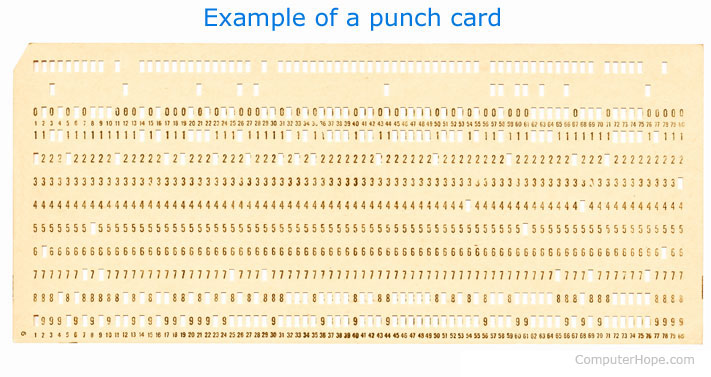 Fig: Punch card
Fig: Batch processing operating system
ब) टाईम शेअरिंग किंवा मल्टी युजर ऑपरेटींग सिस्टम (Time Sharing or Multi  User Operating System) :-
ह्या ऑपरेटींग सिस्टम चा उपयोग नेटवर्क मध्ये (LAN-Local Area Network)  केल्या जातो. ह्या माध्यमातून अनेक युजर एकाच वेळी, एकाच प्रोग्रामचा उपयोग करू शकतात. हे लोकल एरिया नेटवर्क टाईम शेअरिंग स्थिती मध्येच शक्य आहे.या मध्ये अनेक वापरकर्त्यांना ऑपरेटींग सिस्टम हि एक निश्चित वेळ वाटून देते आणि या गोष्टीवर नजर ठेवते की आउट पुट उपकरणांना जाणारे परिणाम आपसात मिसळणार नाहीत. यामध्ये , वापरकर्त्याच्या प्रत्येक प्रोग्राम ला विशिष्ट कालावधी साठी केंद्रीय प्रोसेसरचा वापर करू दिल्या जातो. जेव्हा वेळ संपेल तेव्हा प्रोग्राम खंडित केला जातो आणि पुढील प्रोग्राम सुरु होतो.  
उदा.- युनिक्स, विंडोज ९८ ह्या टाईम शेअरिंग किंवा मल्टी युजर ऑपरेटींग सिस्टम आहेत.
क) मल्टी टास्किंग ऑपरेटींग सिस्टम (Multi Tasking Operating System):–
मल्टीटास्किंग ऑपरेटींग सिस्टम  मध्ये एका वेळी एका पेक्षा जास्त कार्य (टास्क) केल्या जातात. यामध्ये प्रोसेसर लवकर लवकर वेगवेगळ्या प्रोसेस ना वेळ देतो, ज्याला सी.पी.यु. शेड्युलिंग म्हणतात. हे कार्य इतक्या लवकर लवकर  केल्या  जाते की वापरकर्त्याला सर्व कार्य एकाच वेळी केल्या सारखे वाटतात.
ड) रियल टाईम ऑपरेटींग सिस्टम (Real Time  Operating System ):–
 रियल टाईम ऑपरेटींग सिस्टम  ला डाटा प्रोसेसिंग सिस्टम सुद्धा म्हणतात. यामध्ये एखाद्या प्रसंगाला (Event)  कार्यान्वित करण्यासाठी एक पूर्व निर्धारित वेळ असतो, ज्याला रिस्पांस टाईम म्हणतात. यामध्ये निर्धारित वेळेत डाटा ला प्रोसेस केल्या जाते. प्रोसेसिंग ची वेळ सेकंदाचा दहावा भाग किंवा कमी वेळेत मोजली जाते. प्रक्रिया निर्धारित वेळेत केली जाणे आवश्यक आहे, नाहीतर सिस्टम अश्या  वेळी अयशस्वी होईल. 
उदाहरणार्थ- “प्रोसेस कंट्रोल” आणि टेलीकॅाम्युनीकेषण” मध्ये, वैज्ञानिक अनुसंधान कार्ये, मेडिकल इमेजिंग सिस्टम, औद्योगिक नियंत्रण सिस्टम, रोबोट्स मध्ये, हवाई दळणवळण नियंत्रण मध्ये ह्या सिस्टम चा उपयोग केल्या होतो.
ई) मल्टी प्रोसेसिंग  ऑपरेटींग सिस्टम (Multi  Processing   Operating System):–
ज्या ठिकाणी एका पेक्षा अधिक प्रोसेसर (सी.पी.यु.) लावलेले असतात आणि एकाच वेळी रन होणाऱ्या प्रोग्राम्स ना रन करण्यासाठी ते एकमेकांना जोडलेले असतात आणि एकमेकांशी संवाद ( Communicate) साधतात ,  त्या ठिकाणी ह्या ऑपरेटींग सिस्टम चा उपयोग केल्या जातो.
		एका पेक्षा जास्त प्रोसेसर चा उपयोग करण्याच्या तंत्राला पॅरेलल प्रोसेसिंग  (Parallel Processing)  म्हणतात.
 मल्टी प्रोसेसिंग  ऑपरेटींग सिस्टम चे दोन प्रकार आहेत. 
असमान मल्टीप्रोसेसिंग(Asymmetric Multiprocessing) ऑपरेटींग सिस्टम-
 या असमान मल्टीप्रोसेसिंग ऑपरेटींग सिस्टम मध्ये एक मास्टर प्रोसेसर पूर्ण प्रोसेसला नियंत्रित करतो आणि दुसरे प्रोसेसर मिळणाऱ्या सूचनांसाठी मास्टर प्रोसेसर कडे पाहत राहतात म्हणून या प्रोसेसिंग ला मास्टर – गुलाम  संबंध (Master - Slave Relation) प्रोसेसिंग म्हणतात.
2) समान मल्टीप्रोसेसिंग (symmetric Multiprocessing) ऑपरेटींग सिस्टम-
या समान मल्टीप्रोसेसिंग ऑपरेटींग सिस्टम मध्ये  प्रत्येक प्रोसेसर ऑपरेटींग सिस्टम च्या समा प्रतीवर (Copy)  चालतो. या प्रती एकमेकांशी संवाद साधतात.
या मध्ये सर्व प्रोसेसर एक साथ जोडलेले असतात. आणि कार्य करतात. त्यामुळे मल्टीप्रोसेसिंग ऑपरेटींग सिस्टम मध्ये  कार्य अधिक गतीने होतात.
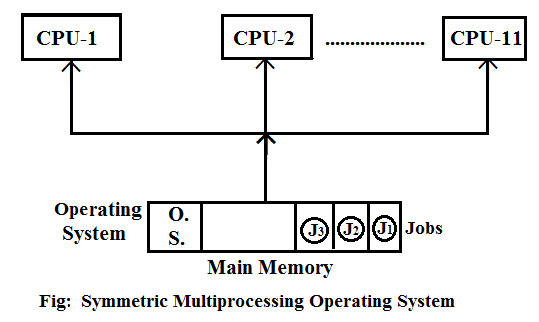 फ) एम्बेडेड ऑपरेटींग सिस्टम (Embedded Operating  System):-
एम्बेडेड ऑपरेटींग सिस्टम  हि अशी ऑपरेटींग सिस्टम आहे, जी एखाद्या इलेक्ट्रानिक्स उपकरणात असते. हि उपकरणाच्या ROM  ( Read Only Memory) मध्ये असते. 
एम्बेडेड ऑपरेटींग सिस्टम हि एक कॅाम्प्युटर हार्ड वेअर सिस्टम आहे, ज्यामध्ये सॅाफ्ट वेअर असतो. एम्बेडेड  सिस्टम मायक्रो प्रोसेसर वर आधारित सिस्टम आहे जिला विशेष कार्य करण्याकरिता तयार केलेले आहे. 
उदाहरणार्थ-१)  एक फायर अलार्म सिस्टम हि एक एम्बेडेड  सिस्टम आहे जी फक्त  धुव्व्याला (Smoke) प्रतिसाद देते.
२) मायक्रो वेव्ह ओवन, वाशिंग मशीन, कर मॅनेजमेन्ट सिस्टम, ट्रॅाफिक कंट्रोल सिस्टम या मध्ये हि ऑपरेटींग सिस्टम असते. 
ह) डीस्ट्रीब्युटेड ऑपरेटींग सिस्टम ( Distributed Operating  System):-  
 हि ऑपरेटींग सिस्टम  खूप साऱ्या प्रोसेसरचा उपयोग करून विविध एप्लीकेशन ना चालविते. या एप्लीकेशन चा उपयोग सुद्धा खूप सारे युजर करतात. त्याला लुजली कपल्ड ऑपरेटींग सिस्टम म्हणतात. या मध्ये जर एक सिस्टम बिघडली तर युजर ला दुसऱ्या सिस्टमचा उपयोग करता येतो.